Chapter 9_2Sound in medicine
Dr  rafid albadr |
Reflection and transmission
Reflection and transmission
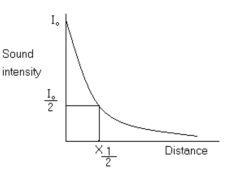 Reflection and transmission
The sound wave travels in medium 1 with intensity Ii and pressure Pi incident on the interface.
The part that is reflected back into the same medium has intensity Ir and pressure Pr , 
and the part that is transmitted into medium 2 has intensity It and pressure Pt. 
 The transmitted beam will leave the interface at an angle different from that of the incident beam. The deviation of the beam is called refraction
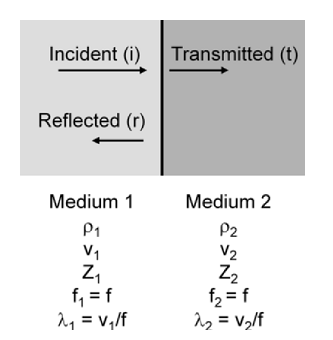 Reflection and transmission
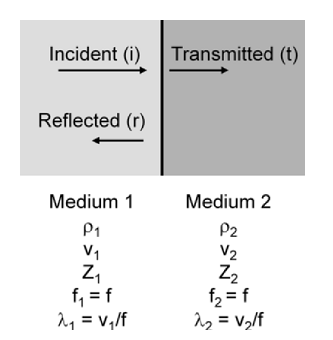 Reflection and transmission
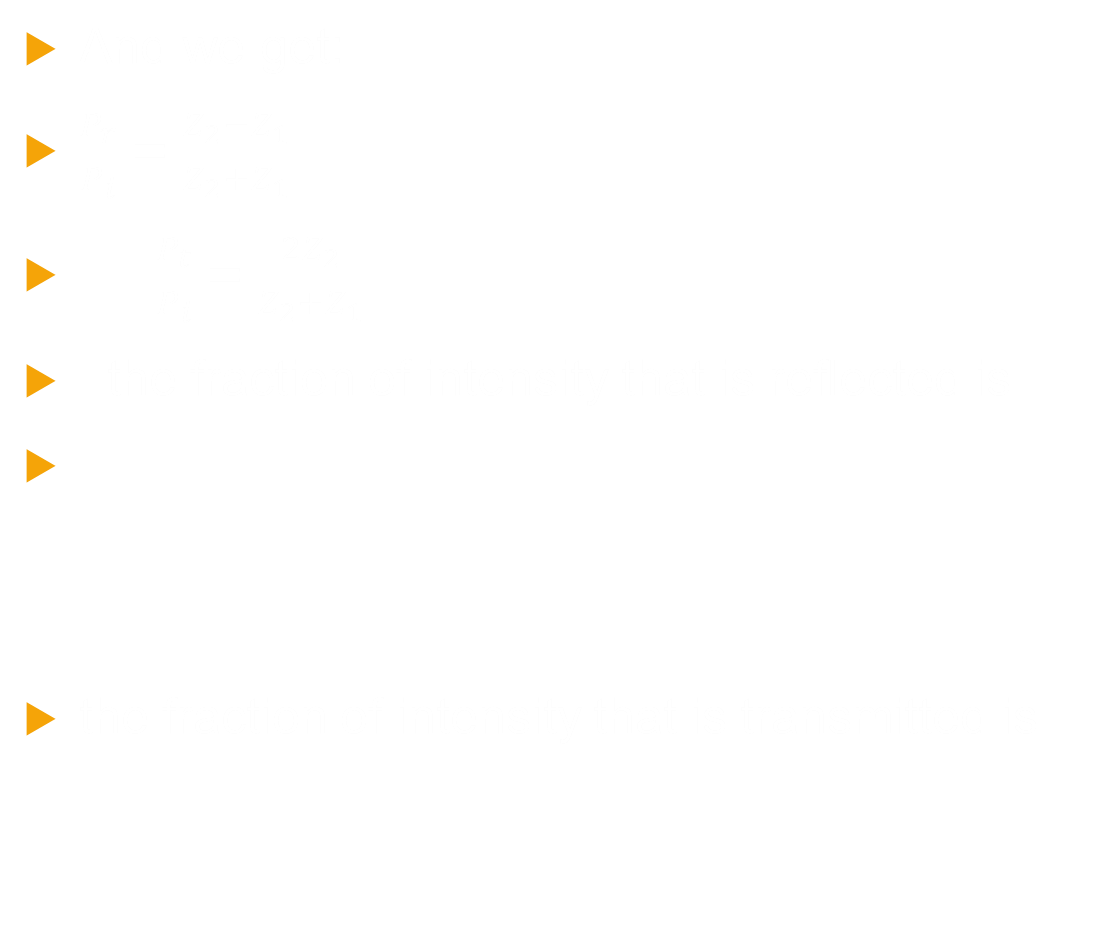 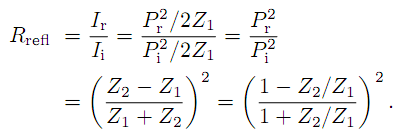 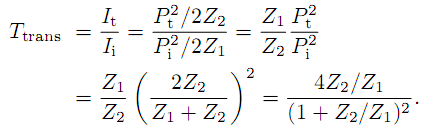 ULTRASOUND AS DIAGNOSTICAL TOOL
Ultrasound : It ranges above 20 kHz ,which is also cannot be heard.
The quality of ultrasound imaging is determined by the interaction of the acoustic wave with the body tissue
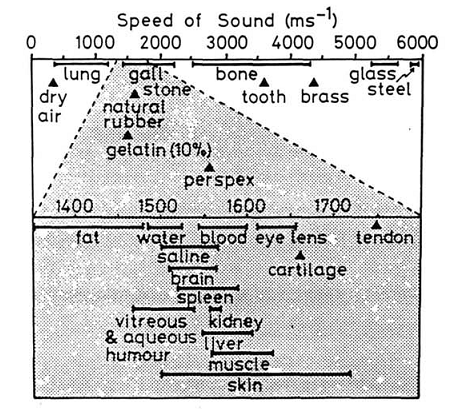 The two types of ultrasound employed in diagnostic are: 
1.  continuous wave 
2.   pulsed wave. 
 High frequency  ultrasound results in better resolution  than the low frequency.
ULTRASOUND AS DIAGNOSTICAL TOOL
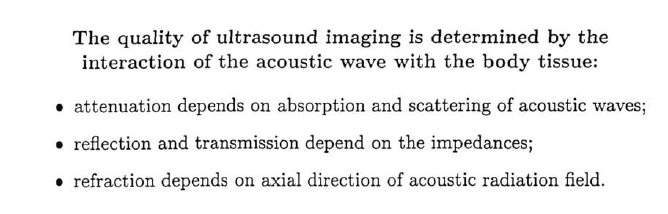 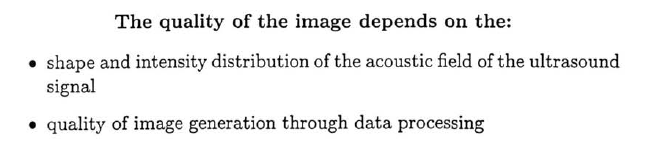 ULTRASOUND AS DIAGNOSTICAL TOOL
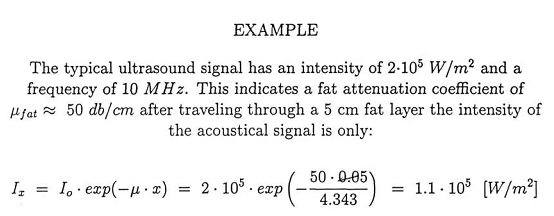 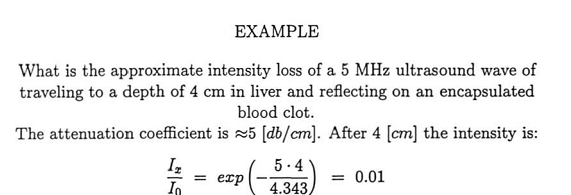